THE PEOPLE CONNECTION
17TH MARCH 2021 AT 16H00 ONLINE WORKHOP:
HOW TO PREPARE YOUR CV FOR MAXIMUM EFFECT
PRESENTED BY EMMA CAVINA
INTRODUCTION – EMMA CAVINA
I have been recruiting for 25 years now and in this time, things have developed from a time when we used to talk to every single applicant that applied for a position because e-mail had not been born. 
Recruiters in those days only accepted CV’s from applicants who could present themselves telephonically in 5 – 10 minutes and stand out from the rest of the applicants. 
Things changed from that time and we started to receive e-mails – and we read CV’s one by one that we received in our inboxes.
INTRODUCTION – EMMA CAVINA
Now you need to understand recruiters no longer even receive CV’s in their inboxes – your CV’s are sitting in job portals and unless a recruiter does a search and unless she or he then decides your CV looks good enough to download onto his or her computer your CV does not even get further than the job portal.

So, in todays’ day of technology your CV is extremely important.
COMMON MISTAKES
Bad spelling and very bad grammar. 
Not having more than one contact number / email address on your CV. 
Duties that have been pasted and copied from one job to the next job – an Accountant has the same duties from 2004 – 2008 and then again from 2008 – 2012.
CVs with no dates – more common than you might imagine.
CVs with dates that don’t tie up.
Qualifications with no dates or no university names.
COMMON MISTAKES
Photographs on CVs
Using cliches 
Job hopping
Not giving reasons for leaving different jobs
Not giving the geographical areas that you are willing to work 
Not giving achievements
Listing computer software experience but not when it was last used or your level of competence
COMMON MISTAKES
Writing in paragraphs instead of point form – a recruiter’s pet hate.
Failing to tailor your CV to each position you are applying to.
Cluttering your CV, a recruiters’ nightmare.
Summarizing all your duties together rather than separately under each job.
Making your CV too long or too complicated / elaborate – keep it simple easy to read ideally to skim.
MOST IMPORTANTLY: Use the correct format. Your current job must be placed first and you work back from there.
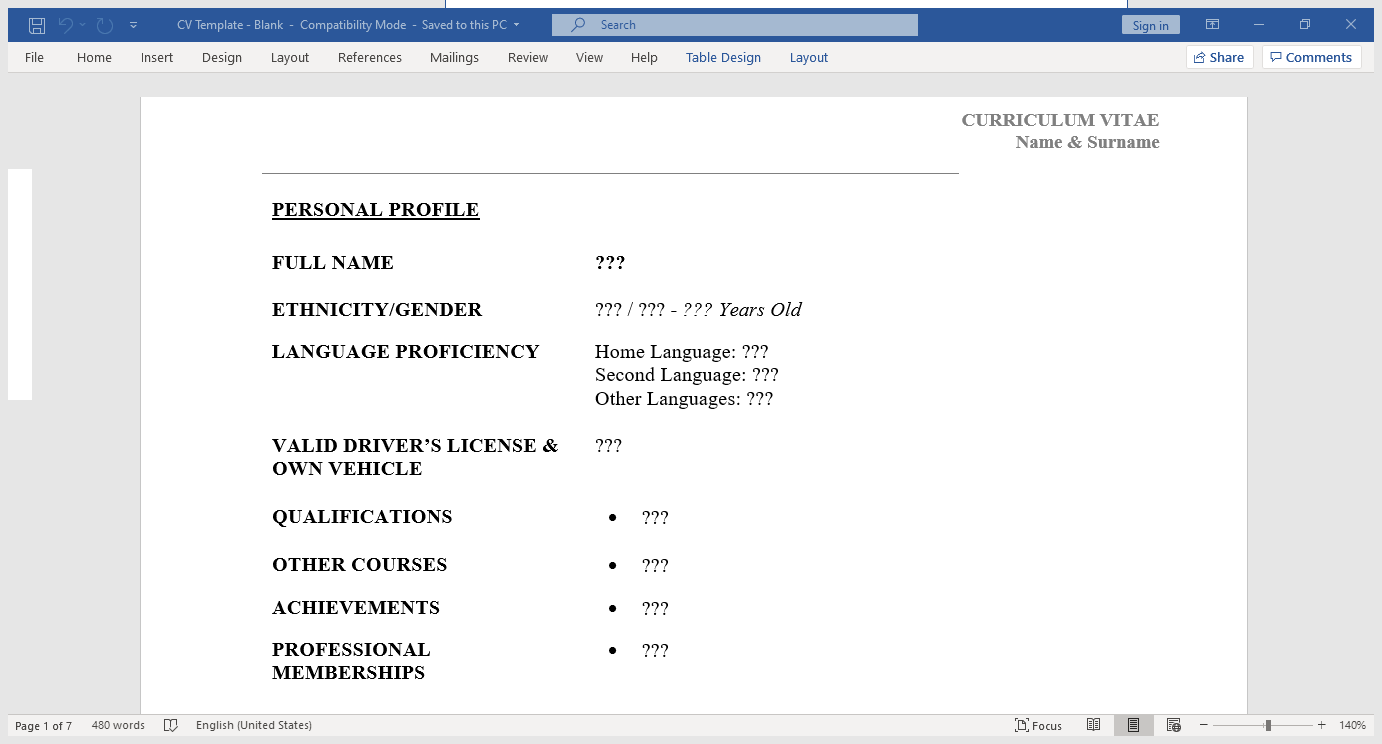 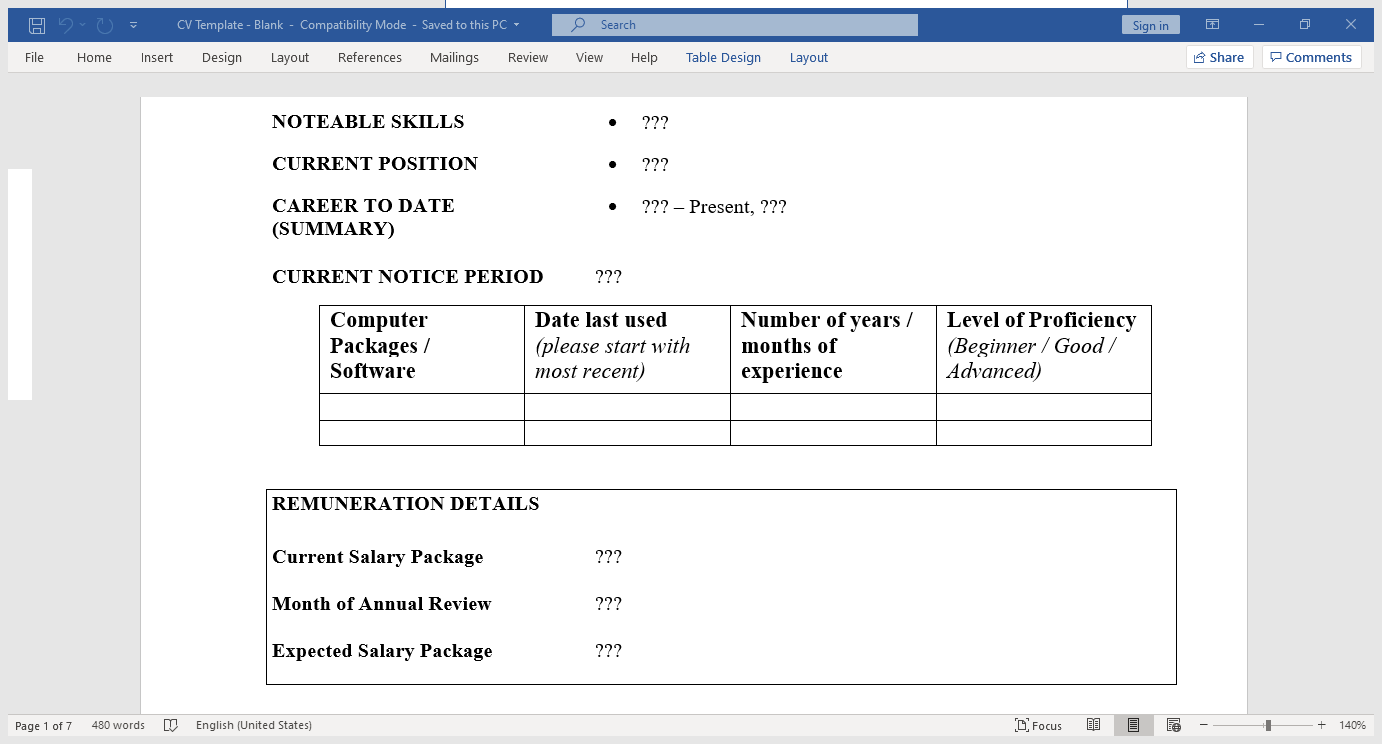 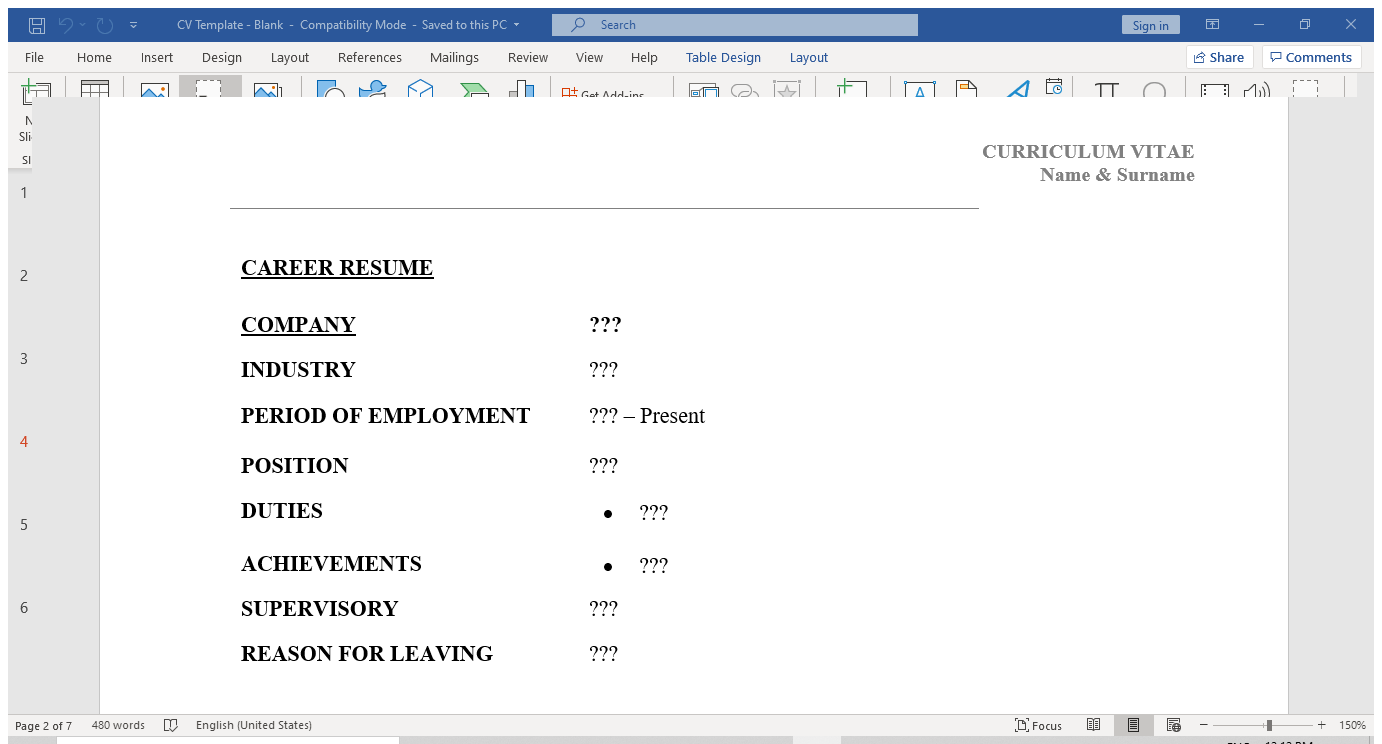